এসো আমরা এক সাথে দাড়িয়ে জাতীয় পতাকাকে সন্মান প্রদর্শন করি
আমরা আজ গরবীত
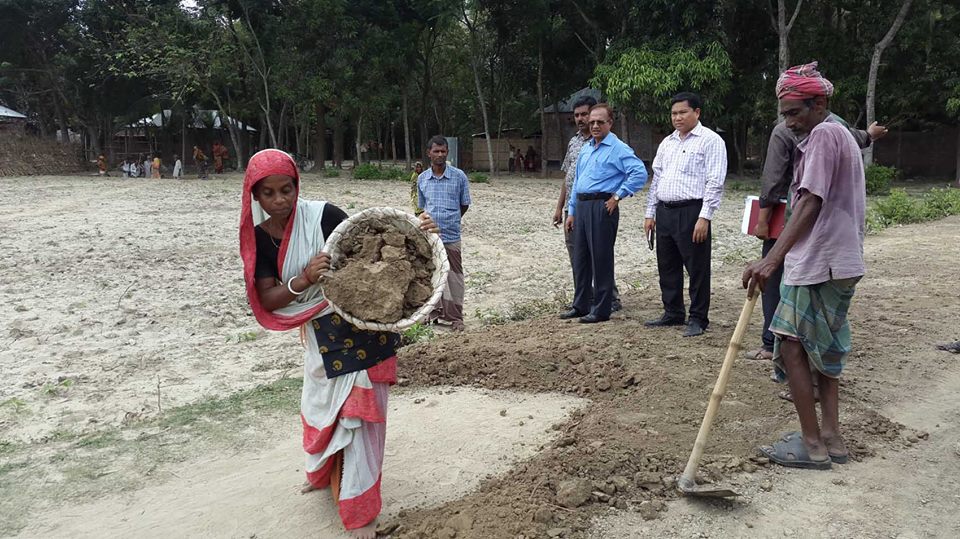 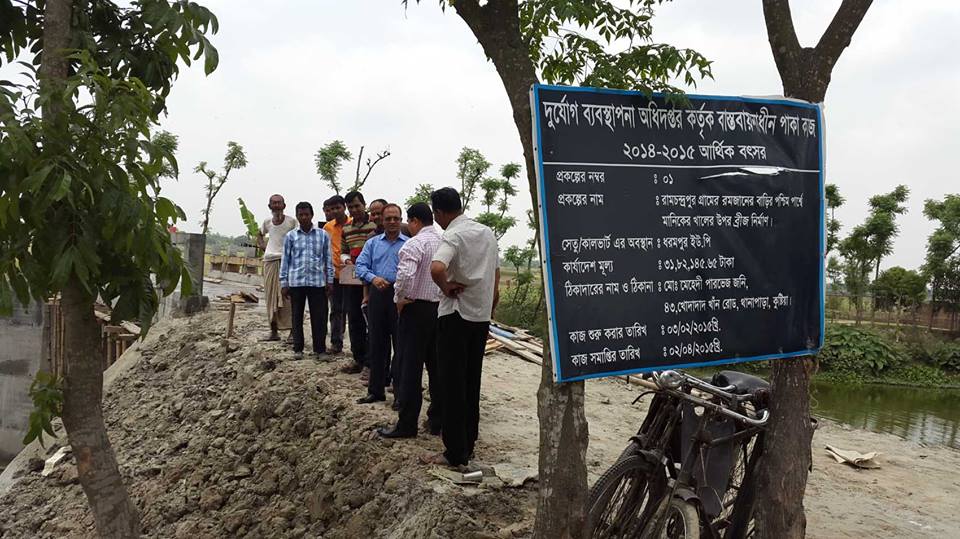 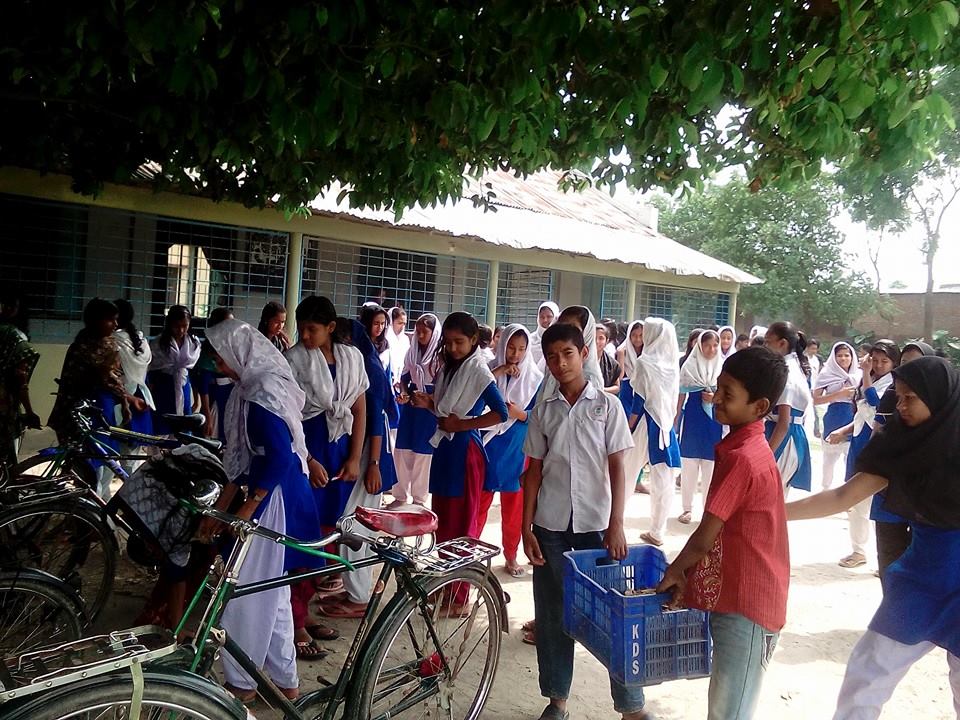 লাল গোলাপ শুভেচ্ছা
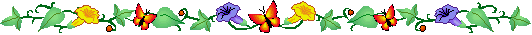 পরিচিতি
শিক্ষক পরিচিতি
পাঠ পরিচিতি
        অষ্টম শ্রেণি





  
বিষয়ঃ কর্ম ও জীবনমুখী শিক্ষা
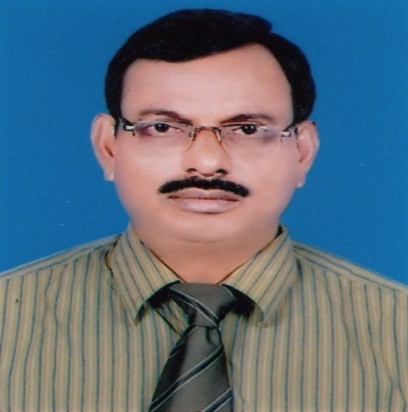 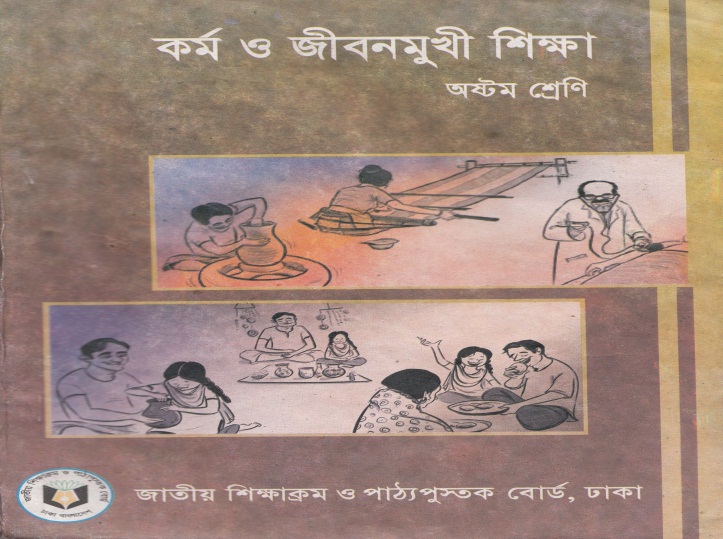 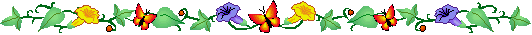 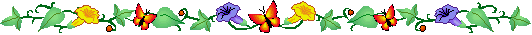 মো:- রফিকুল ইসলাম
তাহেরমাধ্যমিক বিদ্যালয় 
ভেড়ামারা, কুষ্টিয়া। 
rafiqul990@gmail.com
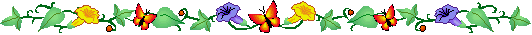 এসো আমরা কিছু ছবি দেখি
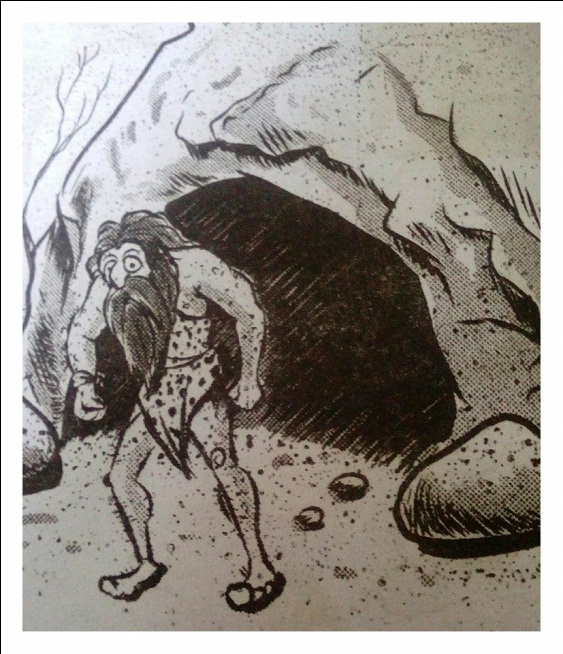 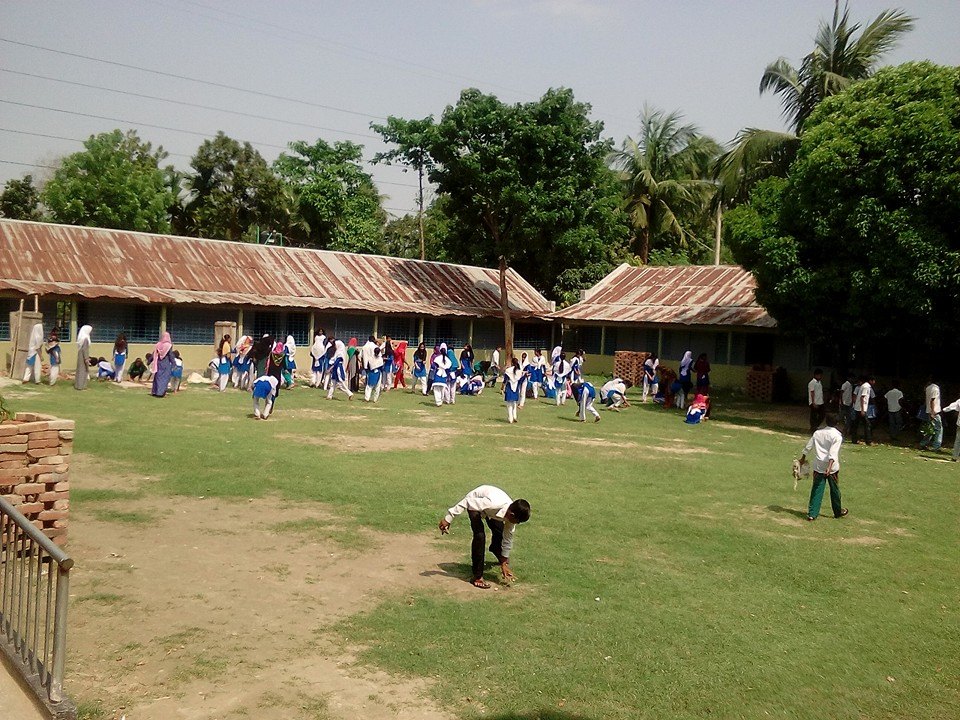 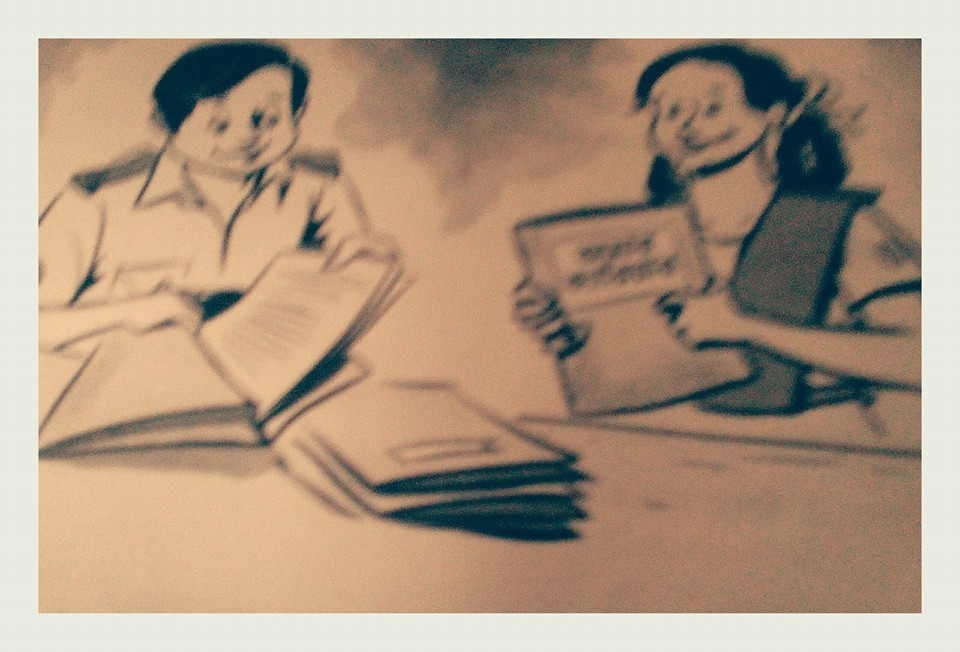 মেধা ও কায়িক শ্রম
মেধা ও কায়িক শ্রম
মেধা ও কায়িক শ্রম
চিন্তা করে বল উপরের ছবিগুলো  দিয়ে কি বুঝানো হয়েছে
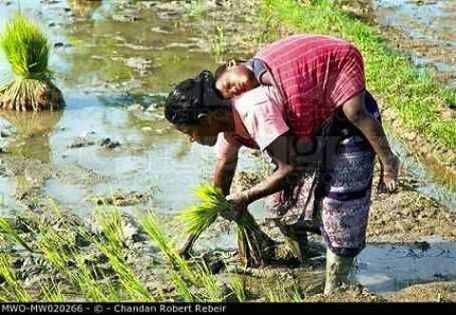 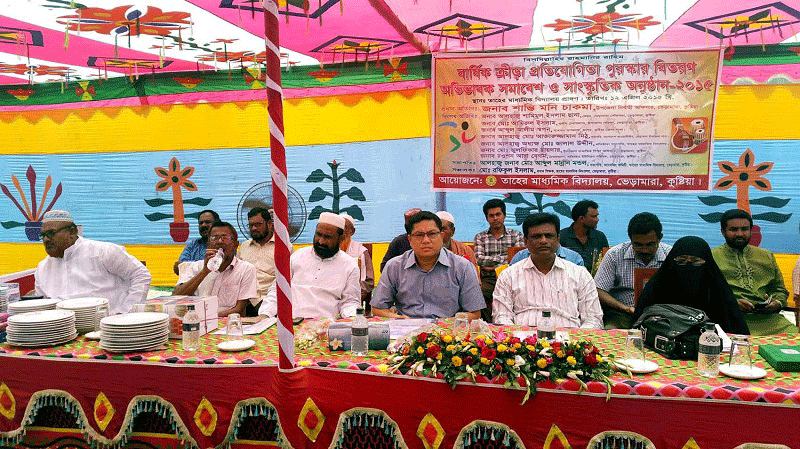 মেধা ও কায়িক শ্রম
আত্নঅনুসন্ধান
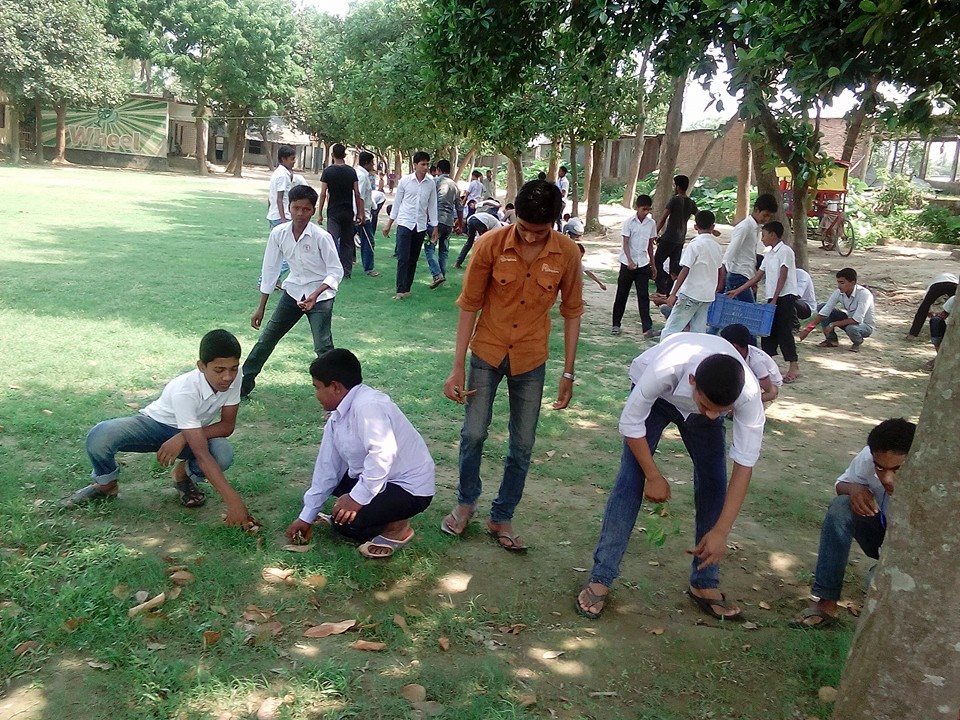 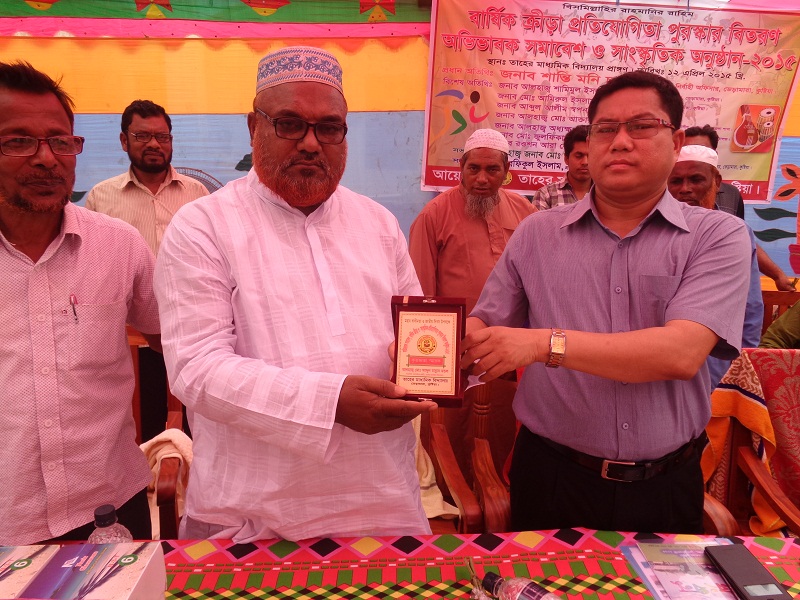 মেধা ও কায়িক শ্রম
আত্নঅনুসন্ধান
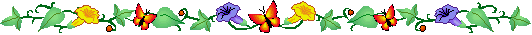 আজকের পাঠের বিষয়
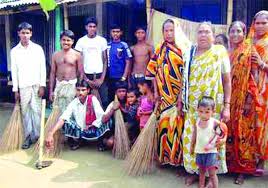 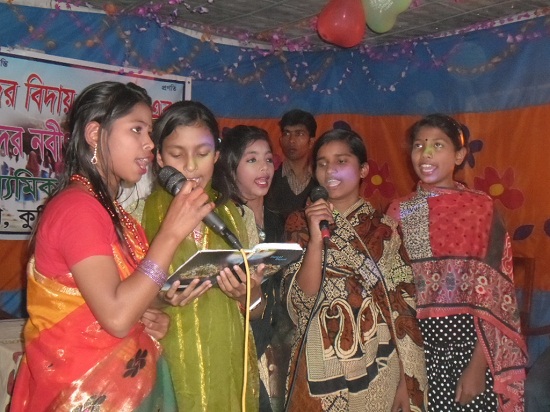 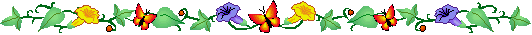 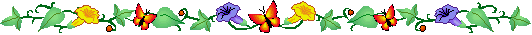 “ আমাদের কাজঃ যেগুলো অন্যেরা করে ”
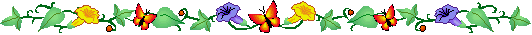 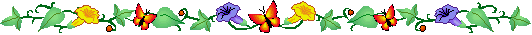 শিখনফল
এই পাঠ শেষে শিক্ষাথীরা-
◊প্রাত্যহিক জীবনের প্রয়োজনীয় ব্যক্তিগত কাজ নিজে করার সুবিধাগুলো বিশ্লেষণ করতে পারবে ।
  ◊ পরিবারের অন্যদের কাজে সহায়তা প্রদান করব।
  ◊ বিদ্যালয়ের অভ্যন্তরীণ কায়িক কাজ কি তা জানতে পারবে ।
  ◊ বাস্তব পরিস্থিতিতে কায়িক কাজ করতে পারবে । 
  ◊ কাজের প্রতি ইতিবাচক মনোভাব প্রকাশ করতে পারবে । 
  ◊ প্রাত্যহিক জীবনের প্রয়োজনীয় কাজসমুহ করতে আগ্রহী হবে
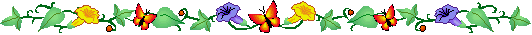 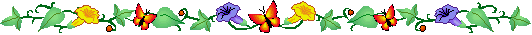 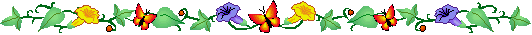 এসো আমরা একটি  ভিডিও চিত্রটি দেখি।
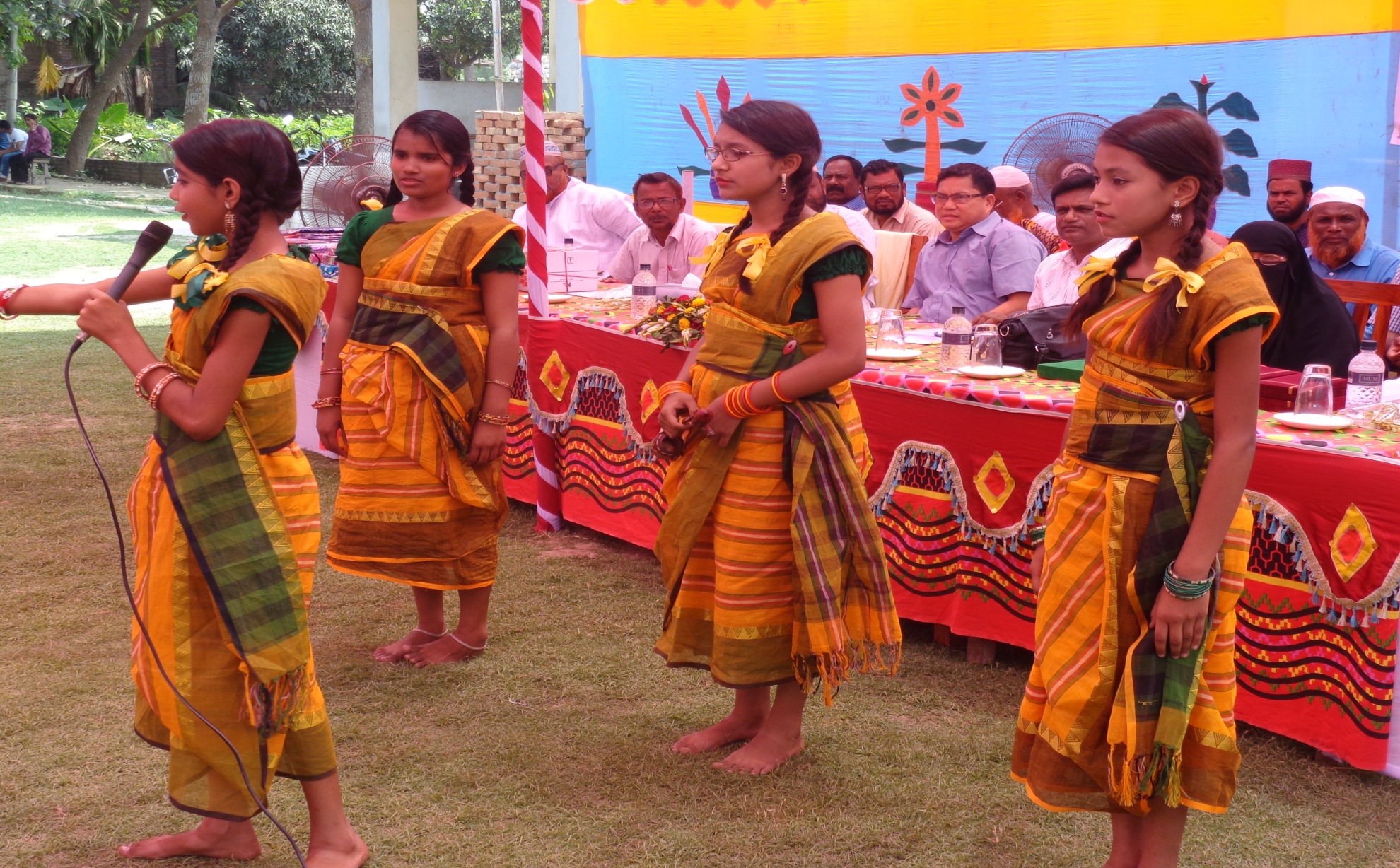 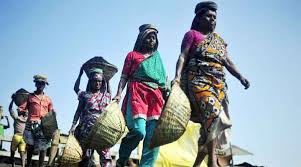 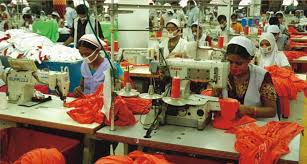 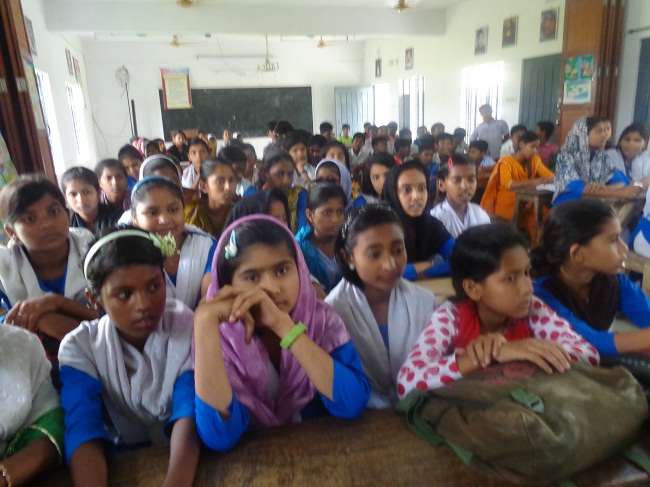 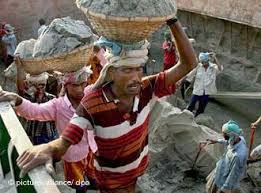 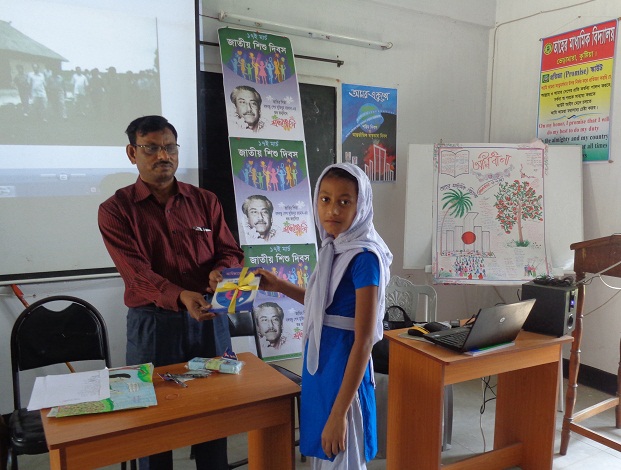 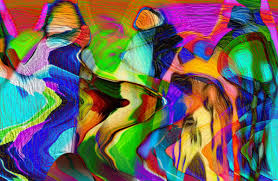 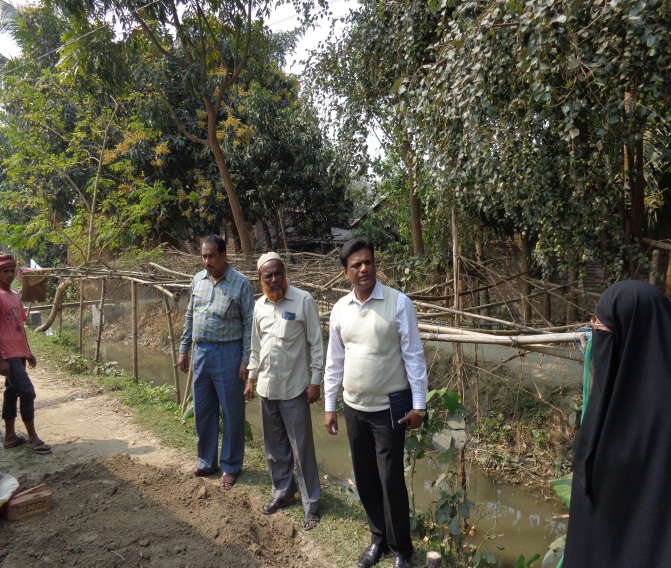 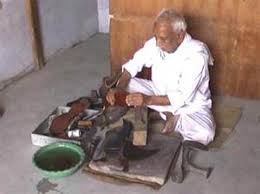 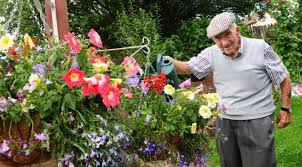 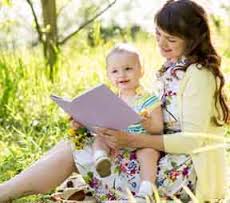 সভ্যতার অগ্রযাত্রায় মেধা ও কায়িক শ্রম
আমরা নিজেদেরকে নিঃসন্দেহে এখন সভ্য ও  আধুনিক মানুষ দাবি করতে পারি। মানুষের মেধা ও শ্রমের যুগপদ সম্মিলনে আমরা আজকের এ অবস্থানে পৌছাতে পেরেছি । আমাদের আজকের এ অবস্থানে আসতে পারি দিতে হয়েছে দীর্ঘ পথ । সভ্যতার এ অগ্রযাত্রায় মানবজাতির মেধা ও কায়িক শ্রম উভয়ের ভূমিকাই গুরুত্বপূর্ণ ।

এসো তার কিছুটা আমরা জেনে নিই ।
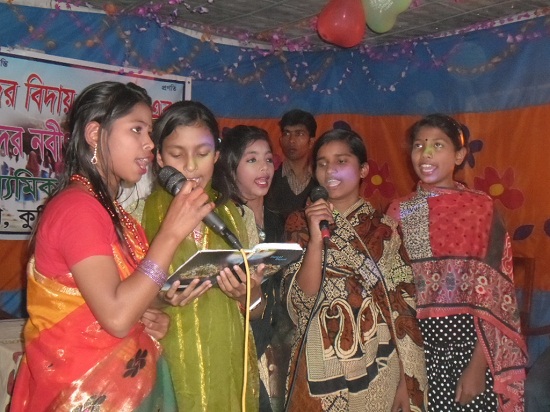 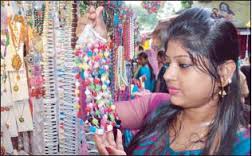 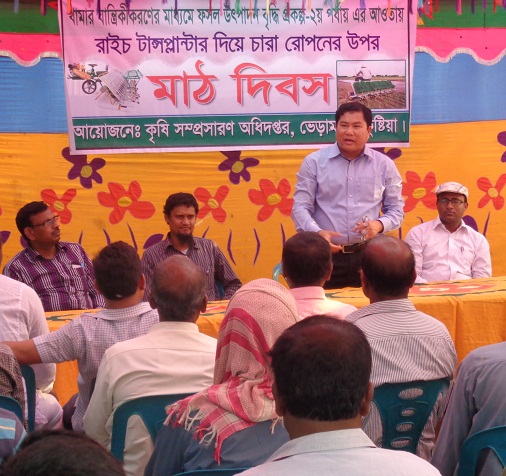 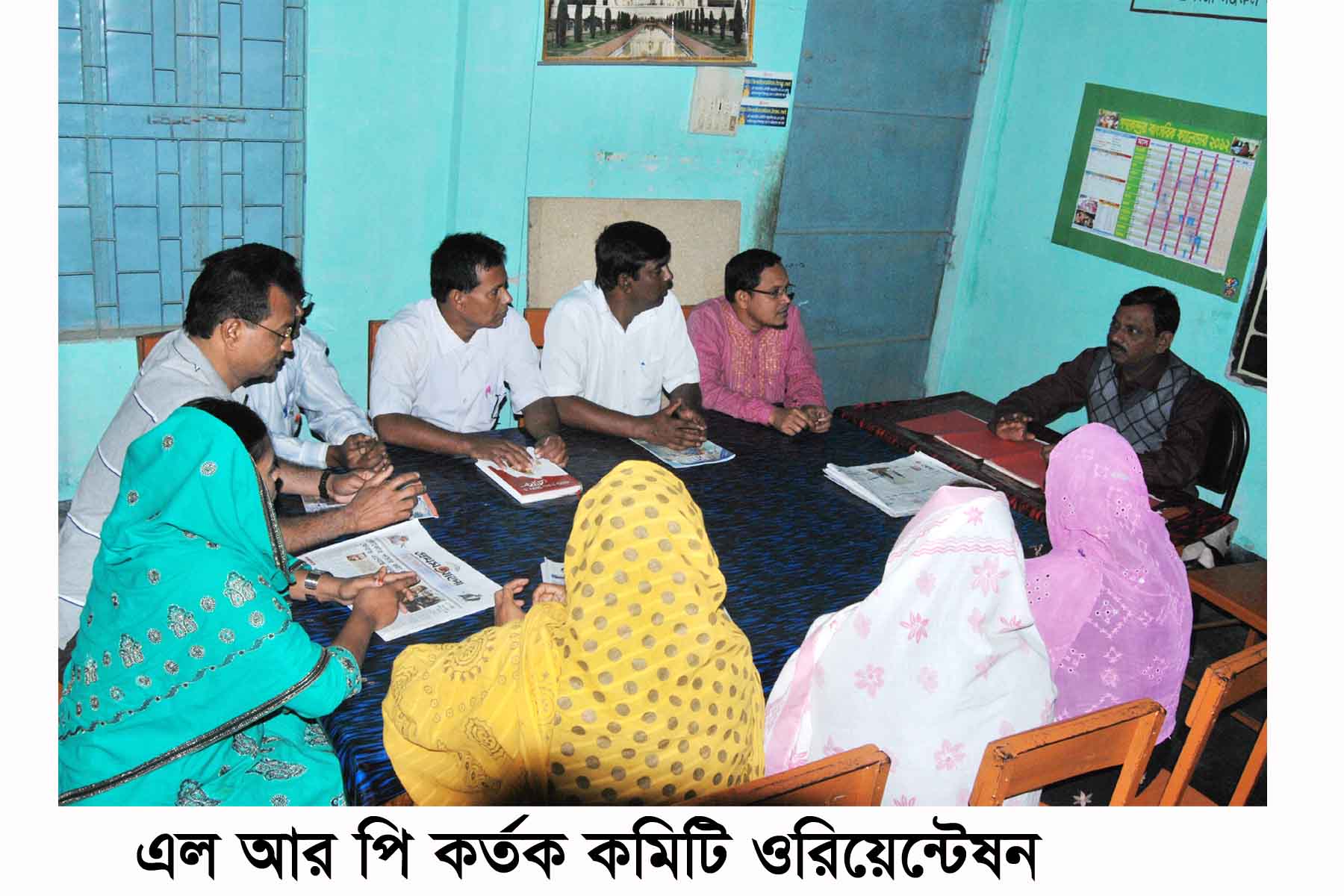 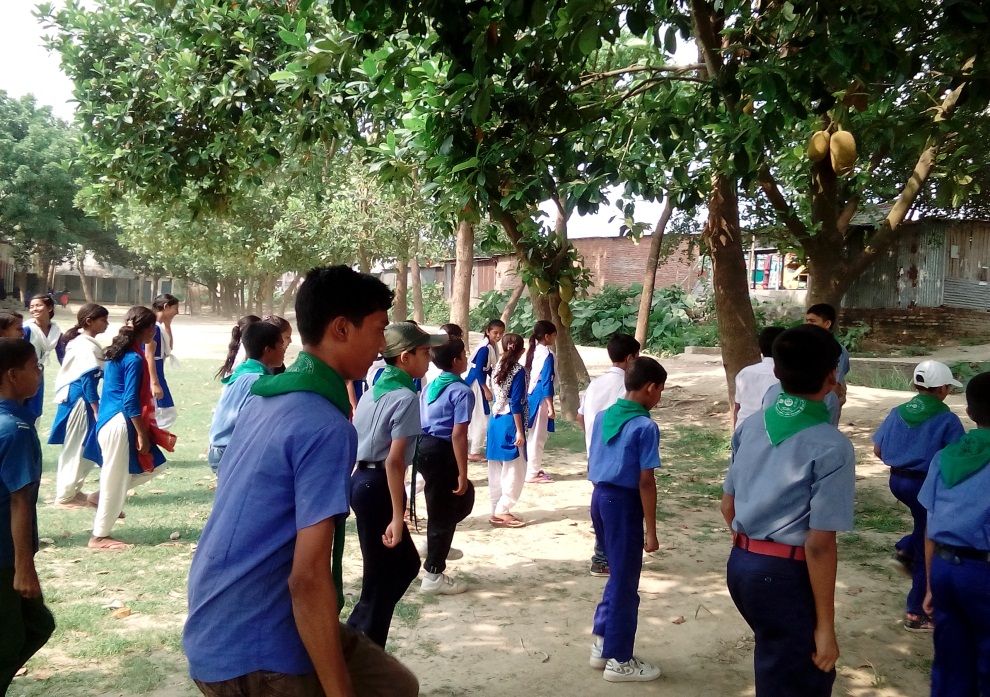 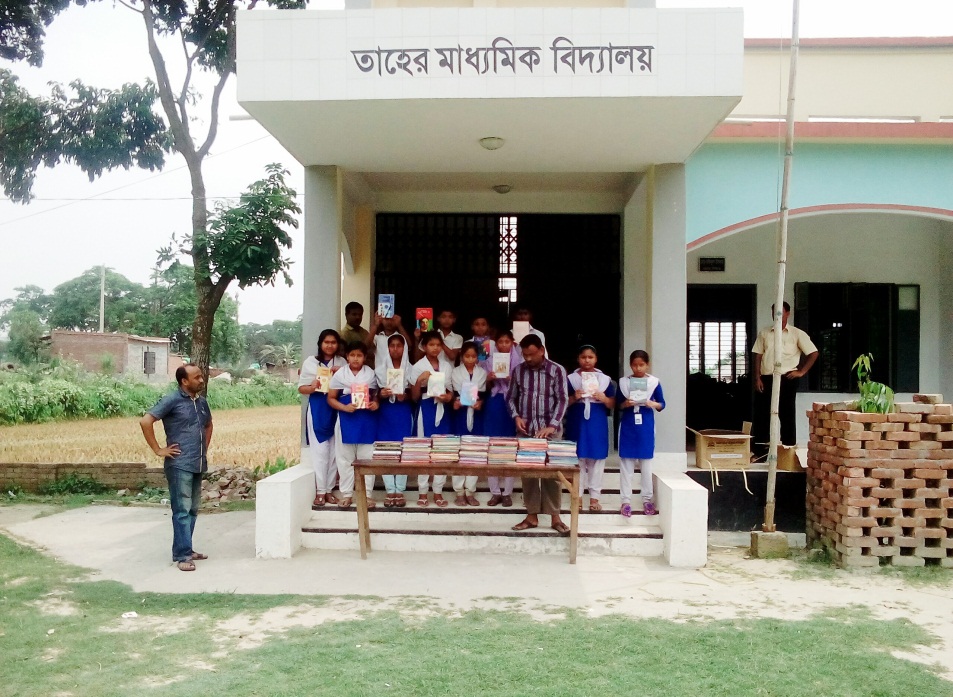 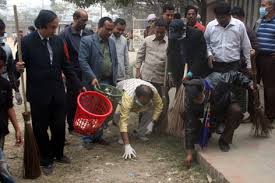 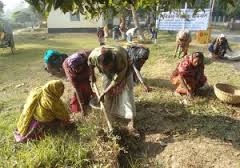 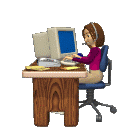 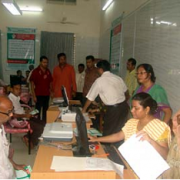 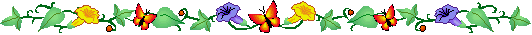 নীরব পাঠ
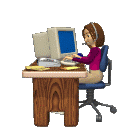 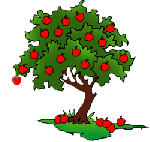 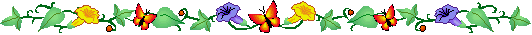 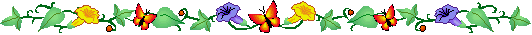 তোমার বইয়ের ২৭নম্বর পৃষ্ঠা বেরকরে ২ নম্বর পৃষ্ঠা থেকে ০৬ নম্বর পৃষ্ঠা পর্যন্ত নীরবে পড়।
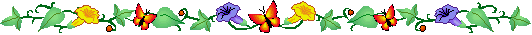 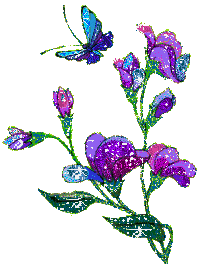 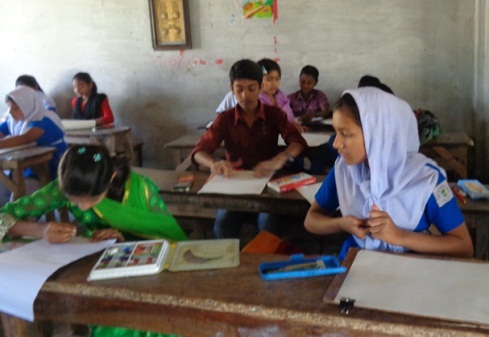 দলীয় কাজ
“ময়না” দল
“টিয়া” দল
◊এসো আজ আমরা যাচাই করে দেখি আমরা কতটা  
     আত্নমর্যাদা বান । 
◊এজন্য আমরা  নিচের বাক্যগুলো বা নিদের্শনাগুলো পড়ব এবং সেটা কি সব সময় করি নাকি মাঝে মধ্যে করি, নাকি খুবই কম করি তা ঠিক করে প্রতি বাক্যের নিচের ঘরে প্রাপ্ত নম্বরগুলো লিখি
মোঃরফিকুল ইসলাম , প্রধান শিক্ষক,  তাহের মাধ্যমিক বিদ্যালয়, ভেড়ামারা, কুষ্টিয়া।
এবার চলো শুরু করি
এবার আমরা যে সকল ঘরে নম্বর দিয়েছি সেসব ঘরের মধ্যে যে সকল সংখ্যা রয়েছে তা যোগ করি এবং নিচের মন্তব্যগুলি পড়ি
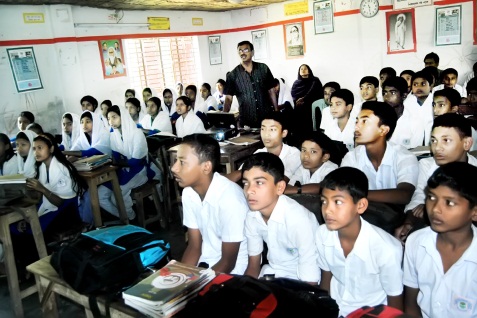 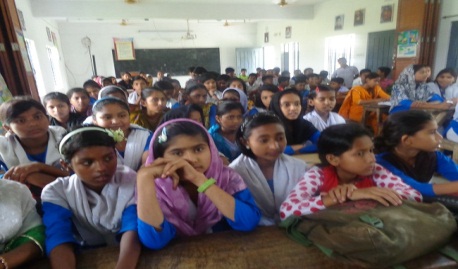 মূল্যায়ন:-
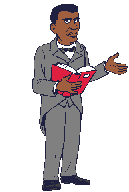 ১। নিচের কোনটি গুহাবাসী মানুষের মেধাশ্রমের উদাহরন ?
খ. পায়ে হেটে ভ্রমন করা
ক. শিকার করা এবং সবাই মিলে তা খাওয়া
গ .বসবাসের উপযোগী  বিপদমুক্ত গুহা নির্বাচন
ঘ. আকাশ দেখা ও ঘুমানো
২। আত্নবিশ্বাসী মানুষের বৈশিষ্ট্য হলো
ক. অপছন্দনীয় ব্যক্তির কাজে বিরক্তি প্রকাশ করা
খ. যে কোন কাজে নিজের প্রতি আস্থা রাখা
গ. কাজের প্রতি অবহেলা করা
ঘ. সময়মত কাজ না করা
মোঃরফিকুল ইসলাম , প্রধান শিক্ষক,  তাহের মাধ্যমিক বিদ্যালয়, ভেড়ামারা, কুষ্টিয়া।
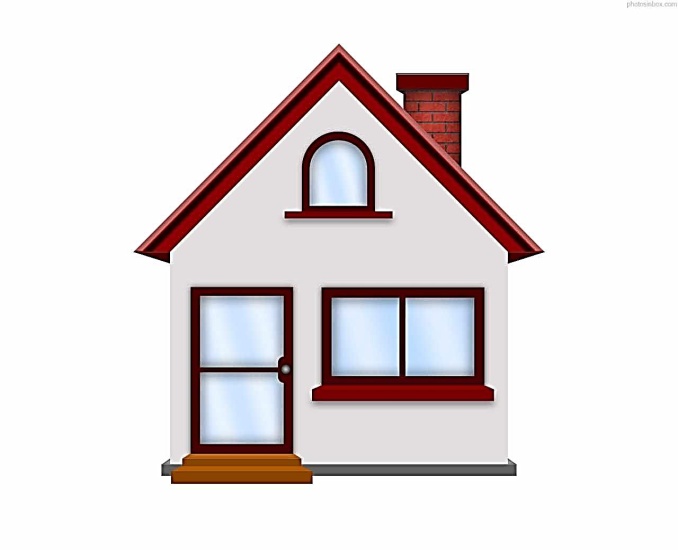 বাড়ির কাজ
◊আত্নবিশ্বাসী মানুষের বৈশিষ্ট্য কি? 
তা লিখে আনবে ।
মোঃরফিকুল ইসলাম , প্রধান শিক্ষক,  তাহের মাধ্যমিক বিদ্যালয়, ভেড়ামারা, কুষ্টিয়া।
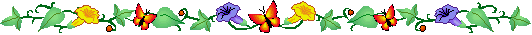 সবাইকে ধন্যবাদ
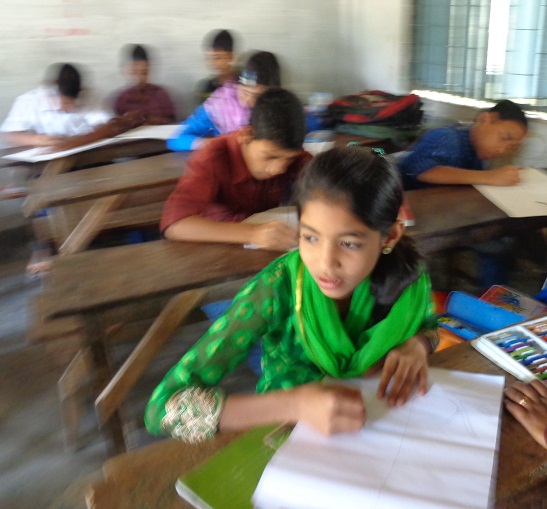 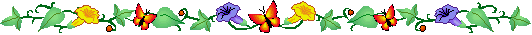 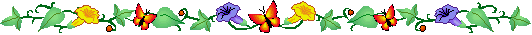 দেশকে ভালবাসি, প্রতিদিন অন্তত একটি ভাল কাজ করি এবং মাতৃভাষাকে শ্রদ্ধা করো।
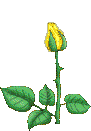 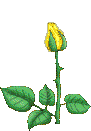 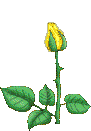 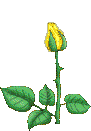 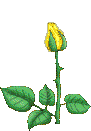 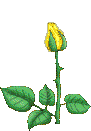 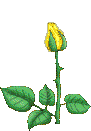 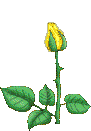 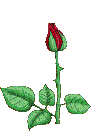 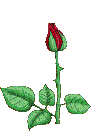 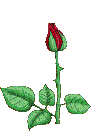 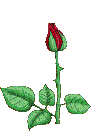 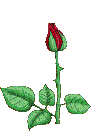 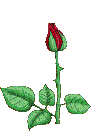 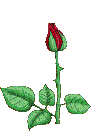 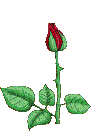 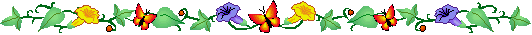